LOGO
输入公司名称
BUSINESS
极简部门年中总结
A dream need to work out a summary report dream need to work out a need to work out a summary report summaryA dream need to work out a dream need to work out a need to work
汇报人：PPT818
时间：20XX.XX
https://www.PPT818.com/
LOGO
输入公司名称
CONTENTS
03
01
02
04
下半年工作计划
工作中存在的不足及改进
采购部上半年工作业绩
对工作的理解与认识
LOGO
输入公司名称
01
采购部上半年工作业绩
A dream need to work out a summary report dream need to work out a need to work out a summary report summaryA dream need to work out a dream need to work out a need to work
01
02
03
04
01
采购部上半年工作业绩
采购订单管理规范化、订单执行结果统计
建立《合格供方名录》；
供应商送货包装及装载规范化;
采购作业流程规范、常用表单的完善；
80%
45%
53%
建立《合同、订单、档案等管理制度》；
理完善采购部《供应商资料》，建立档案；
01
采购部上半年工作业绩
建立《应付款明细报表》；
完善《供应商开发与管理制度》；
起草采购部岗位说明书。
LOGO
输入公司名称
02
对工作的理解与认识
A dream need to work out a summary report dream need to work out a need to work out a summary report summaryA dream need to work out a dream need to work out a need to work
一要认清自己，处事有原则：
找不准位置，也就找不准工作的立足点、切入点、着力点，工作起来也就找不着“感觉”。采购处于“管”与“不管”的双重位置，出于公司喉结部位，上协调供应商，下联系厂内生产。要切实把握好所应扮演的角色，把握好工作分寸，管理不巨细，参谋不决断，做事不揽权，不越权，不越位，不缺位，工作到位
找准定位
02
对工作的理解与认识
二要耳聪目明，作好协调工作
从大的方面说，采购重在协调好厂内需求、决策采购出处、搞好供方关系、督查采购产品质量、服务。对于工作异常，不仅要善于发现问题，还要认真分析问题，给领导解决问题提供决策参考。领导一旦采纳决策意见，还要制订决策备选方案。备选方案不能只是一种，要有多种方案，以便优中选优，“拍板定案”。决策制定后要采取得力措施抓落实，并及时搞好督促检查，搞好落实情况反馈，充分做好协调内外使者的角色。
协调内外
02
对工作的理解与认识
长袖善舞
三要善于长袖善舞，作好各部门之间的“润滑油”
首先要协调好上下关系。
对上：要尊重，要分清主次。在实际工作中，要把握分寸，坚持原则，按章办事。

待同事：以礼，以诚，以情。不要盛气凌人，不欺下瞒上。
再是协调好供我关系，外求支持协作，内求团结向上。
02
对工作的理解与认识
PPT下载 http://www.PPT818.com/xiazai/
高效快捷
表率作用
四要高效快捷处理有关事务。
五要注意团队形象，起好表率作用
02
对工作的理解与认识
采购必须要有强烈的时效观念、意识，求真务实、雷厉风行的工作作风，在有限的时间里办好采购要职之事。要善于“分身”，明确该干什么，不该干什么；先干什么，后干什么；有所为，有所不为！
采购作为沟通内外的桥梁，务必要加强自身修养，生活中，注重自我形象塑造。同时，要引导供应商注重自我形象意识，进而提高产品形象、质量；工作中，要重视外在形象的“包装”，全心全意地、热情细致地待人接物，为人处事。要经常并善于“换位思考”，想一想假如自己是领导或是供应商该怎么办，设身处地地办实事、办好事。
LOGO
输入公司名称
03
工作中存在的不足及改进
A dream need to work out a summary report dream need to work out a need to work out a summary report summaryA dream need to work out a dream need to work out a need to work
[Speaker Notes: https://www.ypppt.com/]
工作存在不足
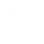 1、采购部没有具体的细化采购管理流程，以至于一直处在一个初级的采购水平。这样对于采购各个环节不能做到有效地控制管理。

2、各部门提交采购申请、总经理审核通过后，现阶段同类供应商一般不超过两家，优质供应商的数量不多，选择的范围不广，这方面有待开发。

3、现状，采购物品询价、签订合同基本由一人完成，后期需将监督贯穿于采购的全过程，确保采购管理规范化、程序化、制度化，才能最大程度保障公司利益。

4、2021上半年，时有因货款支付不及时造成供应商供货不及时，对市场订单及生产计划造成一定程度上的供货紧张。
03
工作中存在的不足及改进
改进
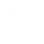 1、加强与各部门的沟通，服务于各部门采购需求，加强与上级领导沟通，定期汇报工作情况。

2、持续开发优秀供应商，强化合格供应商管理，优胜略汰，提升竞争力，降低成本。

3、与相关部门共同检讨，细化采购管理流程，从制度上加大监督力度，规范采购流程，从而全面提高公司采购管理水平。。

4、主观上，加强与供应商沟通，提升供应商配合度；客观上，降低成本，节约点滴，助力公司资金良性循环，逐渐减少因资金问题造成的物料采购延期现象。
03
工作中存在的不足及改进
LOGO
输入公司名称
04
下半年工作计划
A dream need to work out a summary report dream need to work out a need to work out a summary report summaryA dream need to work out a dream need to work out a need to work
传统采购管理观念的4大误区
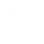 04
下半年工作计划
优品大误区
第二大误区
第三大误区
第四大误区
采购部门每年要按一定比例降低采购价格
采购部门是花钱的部门
对待供应商的态度是：把干毛巾水挤出来
采购部门是执行部门
现代采购管理观念的4大创新
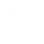 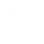 优品大创新
第三大创新
采购是增加利润的途径
采购部门是参与决策部门
04
下半年工作计划
第二大创新
第四大创新
采购部门每年要按一定比例降低采购成本
对待供应商的态度是：整合供应商资源，实现双
降低采购成本（确保物料的交期和质量的控制，严格按照公司采购程序，把握市场价格，精打细算，千方百计节约资金，有效的降低采购成本。）
培训体系、采购流程梳理（持续努力，不断完善人员素质，提升业务能力，并对后续新员工系统的岗前培训，有效扩大团体实力，迎合公司发展需求）
供应商的管理（对供应商进行有效管理，实行优胜劣汰，不定期的刷新供方名录）
01
03
05
04
下半年工作计划
04
02
供应商月、季、年度考核（按体系要求，定期对合格供方严格实行有效考核，有效奖惩制度等动作筛选优质供应商，从而使每个供应商做到提供优质的产品，优惠的价格，周到的服务，进而优化整个采购系统的效果。 ）
新供应商开发（开发优质供应商，关键物料确保有2至3家可选合格供应商配合公司发展需求）
一
二
三
一    降低采购成本
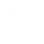 1下半年我们要协调好各供应商之间的关系，降低成本的同时，做好资金计划，以最大程度缓解公司资金压力
04
下半年工作计划
针对采购原料、辅料、要多家询比价，力争每次所采购的价格在市场上都比较有成本优势。坚持“同等质量比价格，同等价格比质量”
多寻找直接供应商，减少贸易和中间商的周转；减少上门提货的情况，让供应商直接送货到公司，合理降低采购成本；
二   确保产品质量
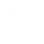 质量是企业生存的根本，下半年我们还要严把质量关，大到原物料，小到螺栓螺母，都要认真负责对待，逐步建立一套有效的供应商管理制度对其进行管理；平时与供应商勤沟通，向供应商学习、了解产品的使用性能，知己知彼，才能价胜一筹。
04
下半年工作计划
三   供应商管理
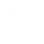 1、开发新供应商，针对只有一家或者有两家但因种种原因不能满足我司需求的供应商，做调查后需开发备用供应商，以降低采购风险，同时让供应商的品质、交期、成本具有竞争优势；
2、整合供应商，针对表面处理件（电泳、电镀等），供应商、价格、交期、品质等比较杂乱，现在对相关供应商进行整合，采取“集中采购、就近采购；以多带少，量大拉小”的采购模式，使供方能积极有效的配合服务我司，减少采购派车运输的成本，降低采购产品的单价，有效提高送货的及时性，充分满足了生产需求；
3、改进供应商的选择。在进行供应商数量的选择时既要避免单一货源，寻求多家供应，同时又要保证所选供应商承担的供应份额充足，以获取供应商的优惠价格，降低物资的采购成本。这样既能保证采购物资供应的质量，又能有力的控制采购支出。
4、公开公正透明，采购物资多家比价，增加阳光采购透明度，真正做到降低成本、保护公司利益。
04
下半年工作计划
五、协调与各部门之间的关系
四、培训体系、采购流程梳理
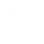 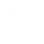 采购部做为一个服务性部门，将一切以公司为重，与市场、生产、质量、财务各部门勤沟通、勤学习。积极主动工作，提高生产效率，为公司发展提供助力
培训体系方面，定期组织培训，不断完善人员素质，提升业务能力，并对后续新员工系统的岗前培训，有效扩大团体实力，迎合公司发展需求。流程笔面，与相关部门共同检讨，细化采购管理流程，从制度上加大监督力度，规范采购流程，从而全面提高公司采购管理水平。
04
下半年工作计划
LOGO
输入公司名称
ThankS
谢谢观看！
A dream need to work out a summary report dream need to work out a need to work out a summary report summaryA dream need to work out a dream need to work out a need to work
汇报人：PPT818
时间：20XX.XX